Ppt for geography hons part2,paper 4,unit 3,topic:drought ,date:27/05/20
By
Rhicha jyotsna
Assistant professor geography
M.l arya college kasba
To be continued
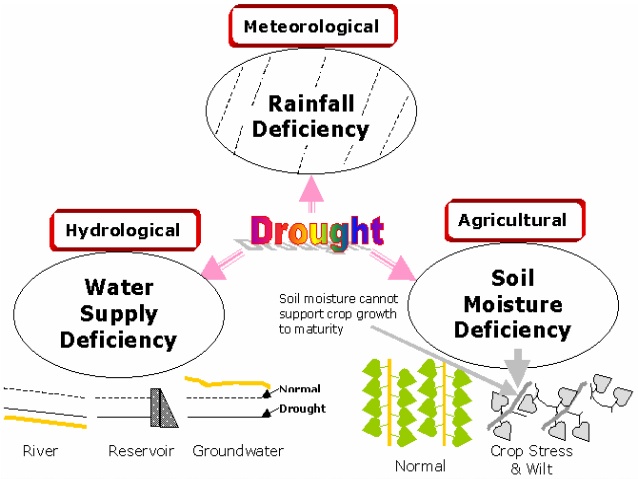 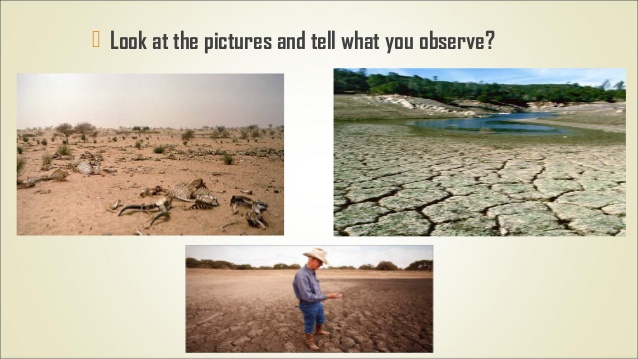 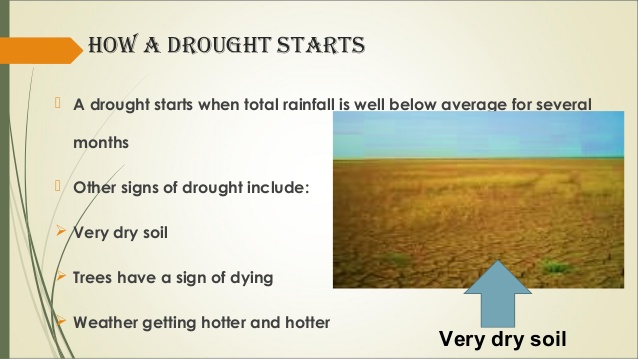 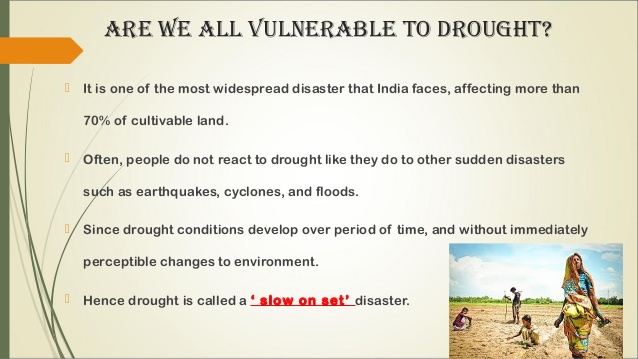 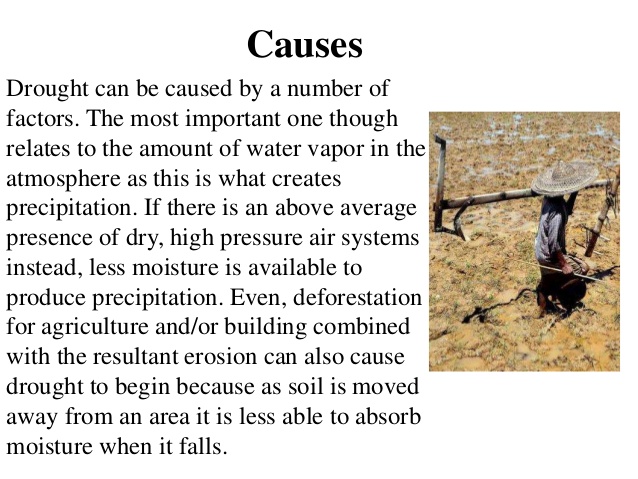 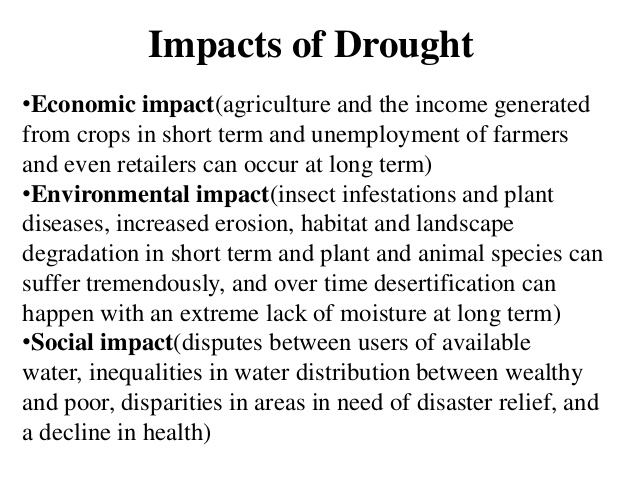 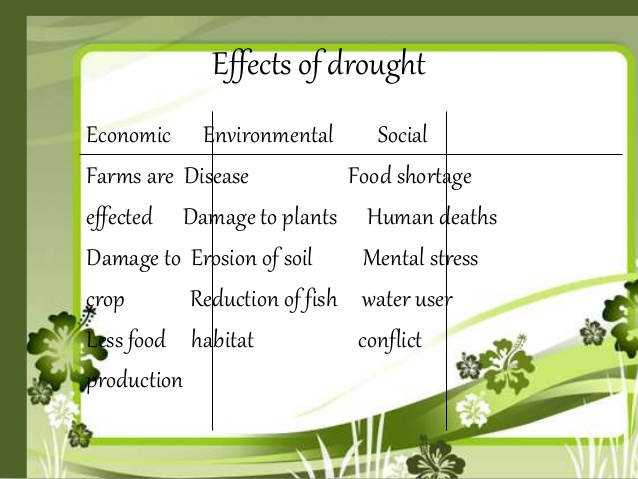 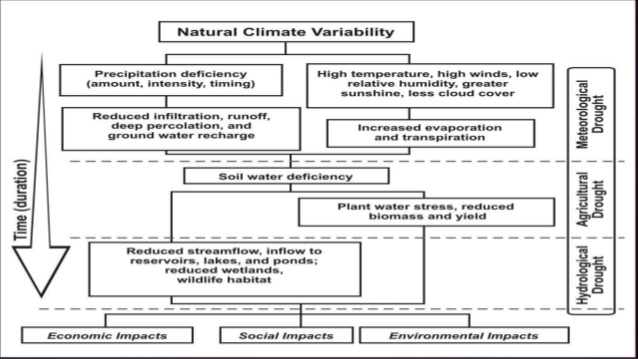 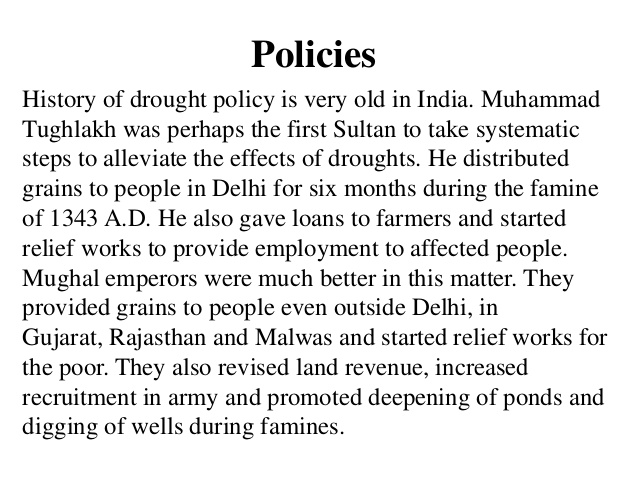 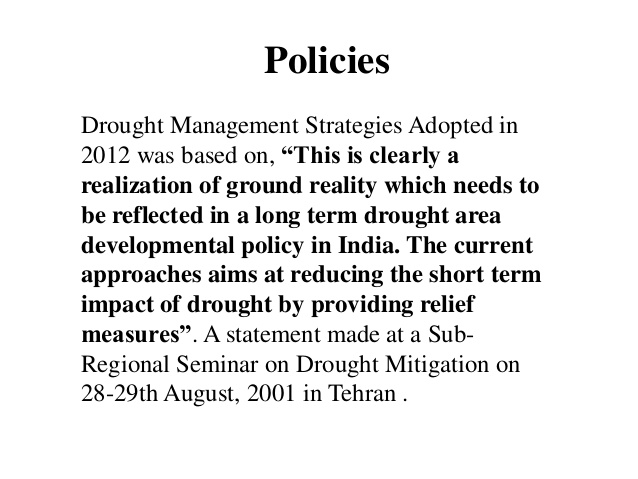 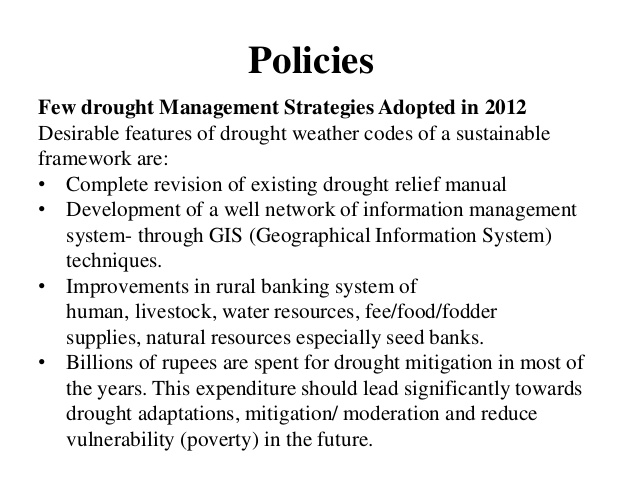 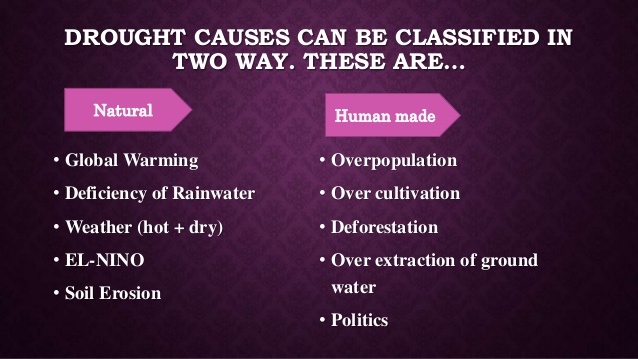 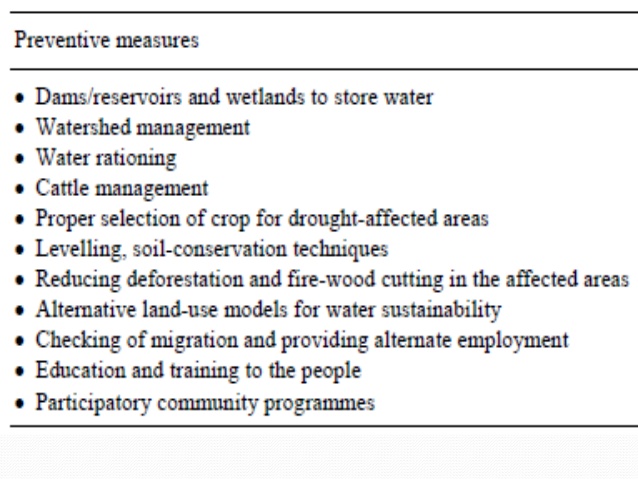 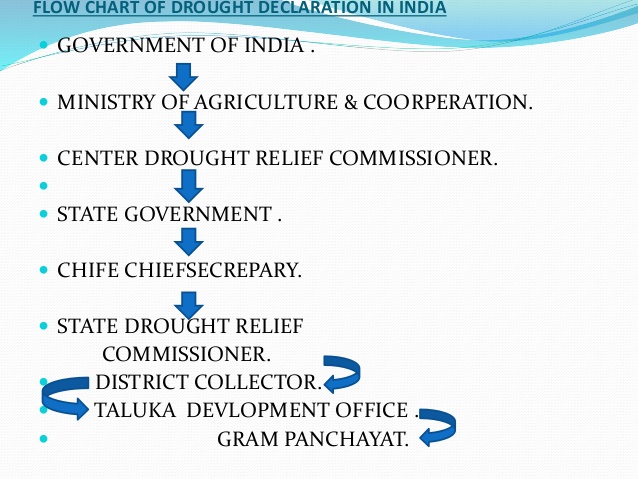 The end